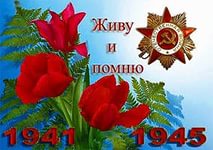 Военно-патриотическое воспитание 
является одной из составных частей работы в нашей школе.
Отчет по патриотическому воспитанию учащихся.
МКОУ « Тургеневская СОШ».
Основные цели и задачи ПВ
Воспитание уважения к памяти защитников Отечества. Участие в подготовке и проведении мероприятий по увековечиванию памяти защитников Отечества.
Формирование у учащихся чувства национальной гордости, любви к Отечеству, своему народу. Изучение истории и культуры Отечества и родного края.
Формирование у молодого поколения готовности к службе в Российской Армии и стремление к здоровому образу жизни.
Направления работы по патриотическому воспитанию.
1.Информационно – просветительская работа.
2.Шефская работа.
3. Участие в  районных и школьных спортивных  мероприятиях.
Информационно – просветительская работа.
Проведение экскурсий, уроков Мужества. Поздравление и выступление с концертами перед ветеранами войны и труда.
Празднование памятных дат, проведение выставок, викторин, конкурсов, просмотров видеофильмов. 
Размещение информации на школьном сайте.
По местам боевой славы
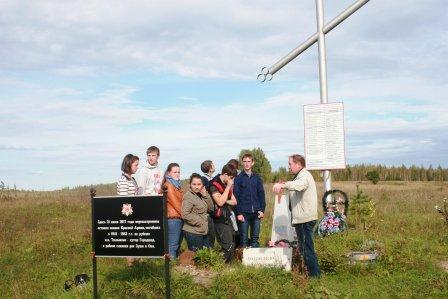 20 сентября старшеклассники совершили экскурсию по местам боев времен Великой Отечественной войны. Они посетили место слияния рек Оки и Зуши, где в 1942-1943 годах шли кровопролитные бои.  М.В.Алатырцев и В.Н.Сорокин рассказали об этом периоде войны, в который число выбывших из строя составило по приблизительным подсчетам 800000 человек.  Руководители  поездки познакомили учащихся с деятельностью  военно-исторического отряда  "Чернский узел обороны".
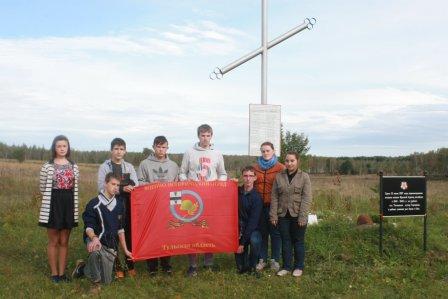 По местам Боевой славы: д.Булычи
27 сентября  учащиеся 7-8 классов стали участниками еще одной поездки по местам Боевой славы. Они посетили поле, расположенное  недалеко от д.Булычи. Поле это названо "Кровавым" в память   трагедии,произошедшей  в 1942 году, когда около 5000 бойцов Красной Армии погибли  при освобождении деревни Верхние Булычи. Вечная память воинам-освободителям!
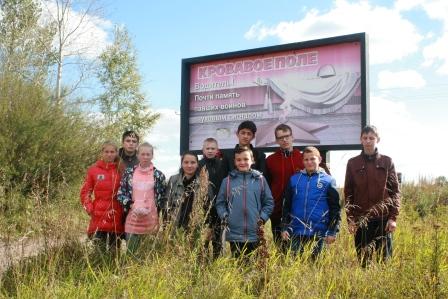 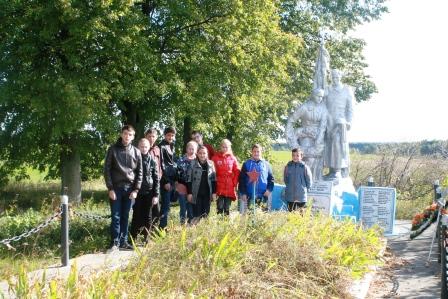 Поездка в Никольское-Вяземское Грозное эхо войны.
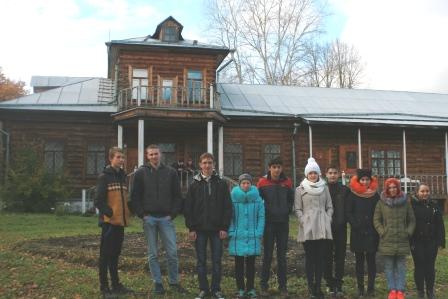 Усилиями реконструкторов, членов отрядов военно-исторического общества из Орла, Мценска, городов Фрязино и Климовска Московской области, все присутствовавшие смогли в полном смысле этого слова «понюхать порох», ощутить величие подвига наших прадедов, грудью вставших на защиту своей Отчизны и ценой собственных жизней отстоявших её свободу, честь и независимость.
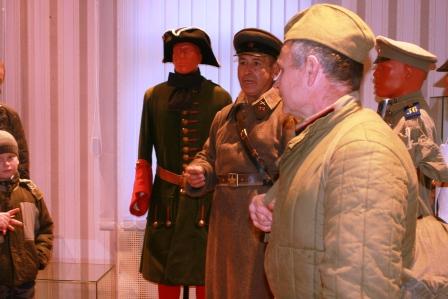 Маршрутами ПАМЯТИ
"Здесь раньше вставала земля на дыбы…"
            В рамках просветительской деятельности и программы работы по военно-патриотическому воспитанию молодежи, члены военно-исторического отряда «Чернский узел обороны» в начале учебного года организовали поездку учащихся Тургеневской школы на место впадения реки Зуша в Оку. Именно здесь, на поле, получившем в народе печальное название «кровавое», с декабря 1941 ...
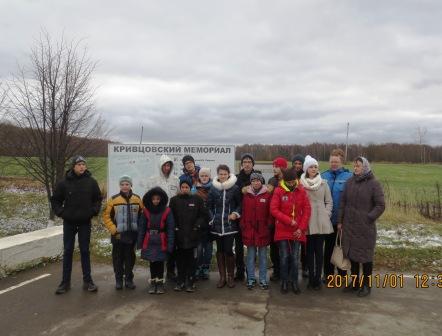 Самые кровопролитные бои происходили на северно-восточной оконечности Брянского фронта, в междуречье Оки, Нугри и небольшой, но такой коварной речки, как Березуйка. Центром этого треугольника являлась высота, обозначенная на военных картах номером 203,5 и названная в народе «Кривцовской», как и мемориал, воздвигнутый на ней в сентябре 1970 года.
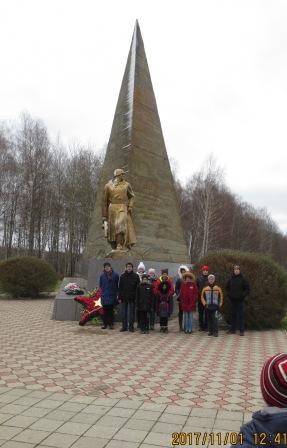 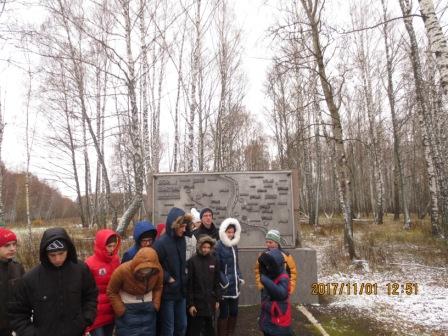 Урок в музее
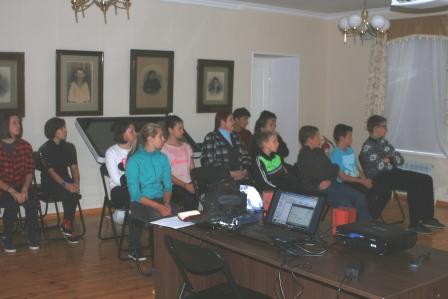 01.10.2017 в здании музея-заповедника "Бежин луг" прошел интегрированный урок истории и литературы, на котором присутствовали учащиеся 5,7,8 классов нашей школы. Тема урока: "Историческое и литературное прошлое родного края". Ученики  внимательно прослушали рассказ сотрудника музея Т.В.Георгиевской о том, как жили крестьяне нашей местности в прошлом, о родословных  жителей нашего села, потом с удовольствием посмотрели фильм о писателе -земляке И.С.Тургеневе, который комментировала заведующая  музея А.А.Кузнецова.
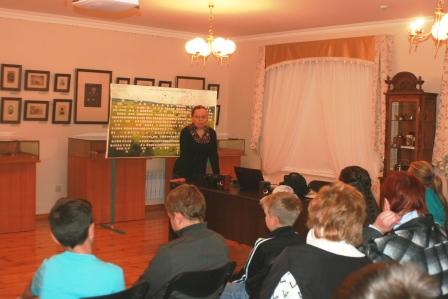 Урок исторического краеведения в музее
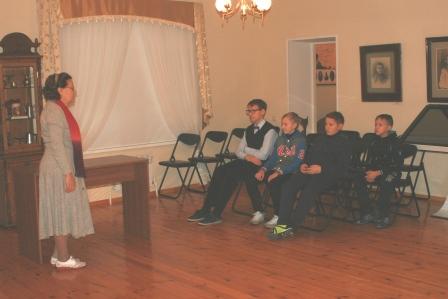 10 ноября в нашей школе прошли урок исторического краеведения  для  учащихся 5 и 7 классов, которые  побывали в музее-заповеднике " Бежин Луг" на тему  "Село Тургенево и семья Ивана Сергеевича Тургенева".
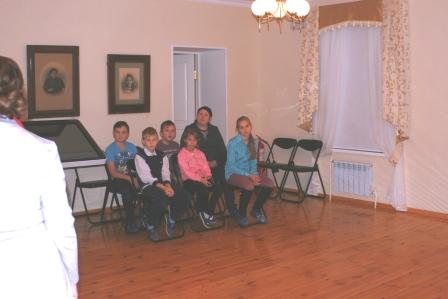 «Чернский район - край мой родной»
28.11.2017  М.В. Алатырцев, учитель истории, рассказал учащимся начальных классов о прошлом и настоящем Чернского района. Муратова Л.В., учитель начальных классов, познакомила с историей с.Тургенево. Вспомнили о писателе И.С.Тургеневе (Шумилина И.А., учитель начальных классов). Посмотрели фильм о достопримечательностях п.Чернь.
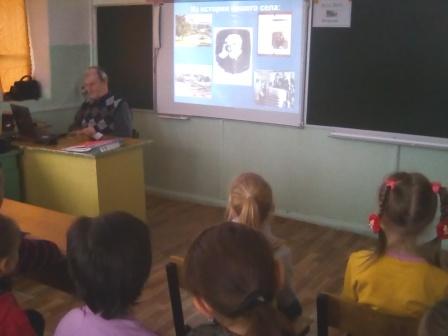 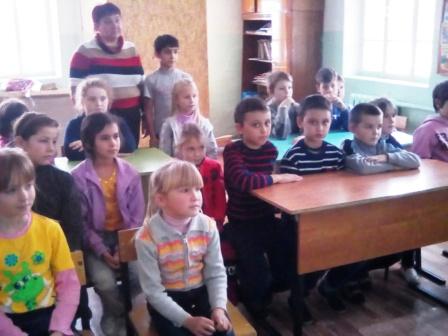 День Неизвестного солдата
Для учащихся 1 и 2 классов, посещающих группу продленного дня, было проведено мероприятие, на котором воспитатель Ермакова А.А. познакомила детей  с  историей  Дня Неизвестного солдата, который был установлен в 2014 году. Учащиеся узнали о могиле Неизвестного солдата в Александровском саду, о том, что такие могилы были и в нашем селе. Потом ребята учились складывать письма- треугольники,  переносившие  новости на фронт в годы Великой Отечественной войны, примерили на себя чурочки, которые ребята военных лет привязывали к валенкам, чтобы они не промокали. В конце ученики почтили память всех погибших воинов Минутой молчания
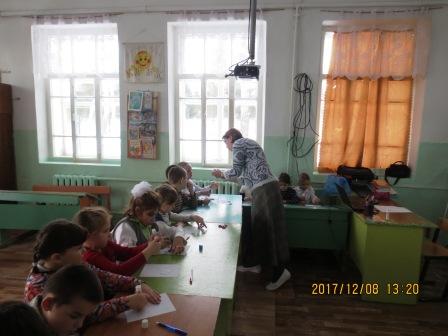 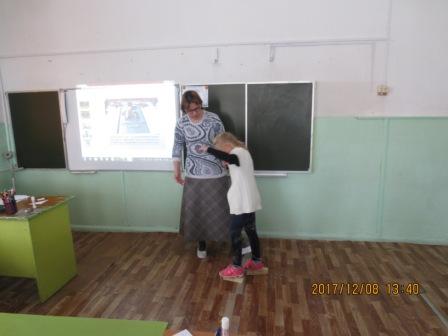 Урок Мужества
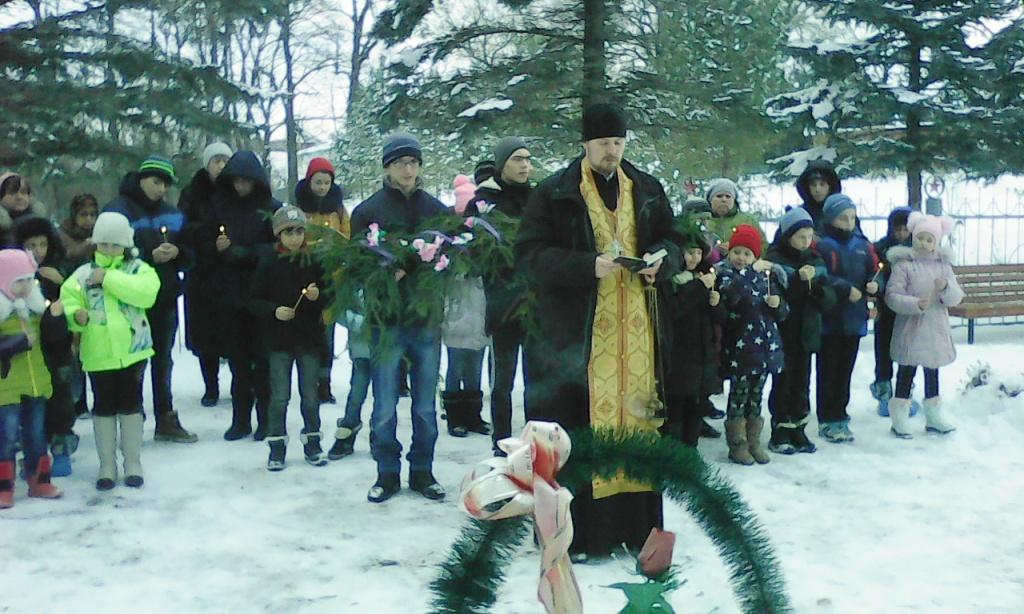 76 годовщине посвящен был  Урок Мужества, который был проведен  25 декабря,  в день освобождения Чернского района от немецко-фашистских  захватчиков.  .Учащиеся  прослушали сообщение о тех днях, когда наша  армия  с боями  шла  на запад.  Вспомнили они О Героях  Советского Союза, которые родились  в Чернском районе.  Продолжился  Урок на Братских могилах, где о.Ярослав   отслужил панихиду по  погибшим. К памятнику воина была возложена елочная гирлянда..
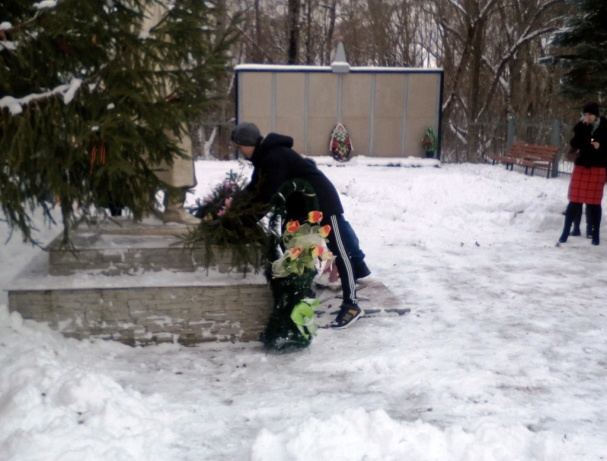 «Нам есть чем гордиться и есть что беречь!»
Человек, не помнящий своего прошлого, не имеет будущего. Поэтому в нашей школе эта работа носит систематический, целенаправленный характер. Так, сегодня, 17 января, группа учащихся 5 – 10 классов, занимающихся изучением истории родного района, побывала на экскурсии в краеведческом музее. Тепло и задушевно экскурсовод рассказала ребятам историю нашего района от первого упоминания Черни в летописных записях и до периода Великой Отечественной войны.
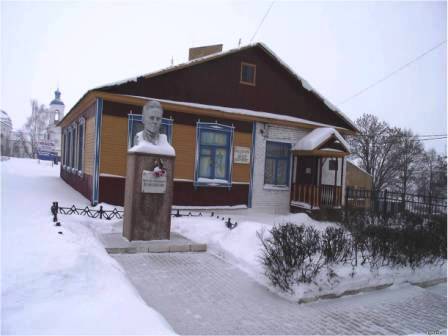 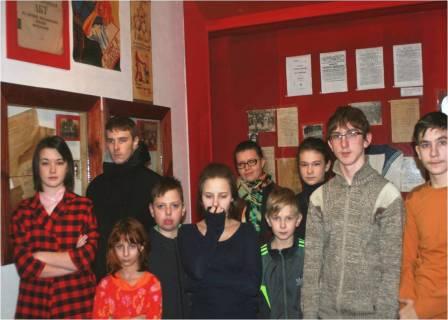 Урок Памяти
19 января в Тургеневской школе прошел Урок Памяти, посвященный 75-й годовщине начала прорыва блокады Ленинграда. Ученики вспоминали события, предшествовавшие началу Великой Отечественной войны, узнали сведения о планах немецких фашистов по тотальному уничтожению народов Советского Союза и по разделению территории нашей страны между государствами оси «Рим – Берлин – Токио».
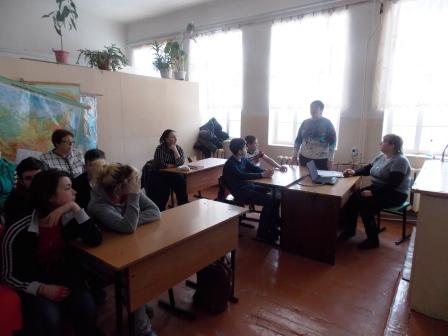 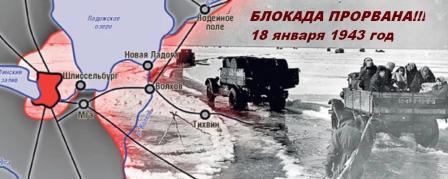 Урок Памяти "Дети Великой Отечественной войны"
В ходе Урока Памяти учащиеся школы узнали  о нечеловеческих трудностях. выпавших на долю детей  в годы Великой Отечественной войны: блокада Ленинграда, концлагеря, где дети становились донорами для немецких солдат, партизанский отряды. Много известно сыновей полков, воевавших наравне со взрослыми, тысячи героев труда, заменивших взрослых на полях и у станка.
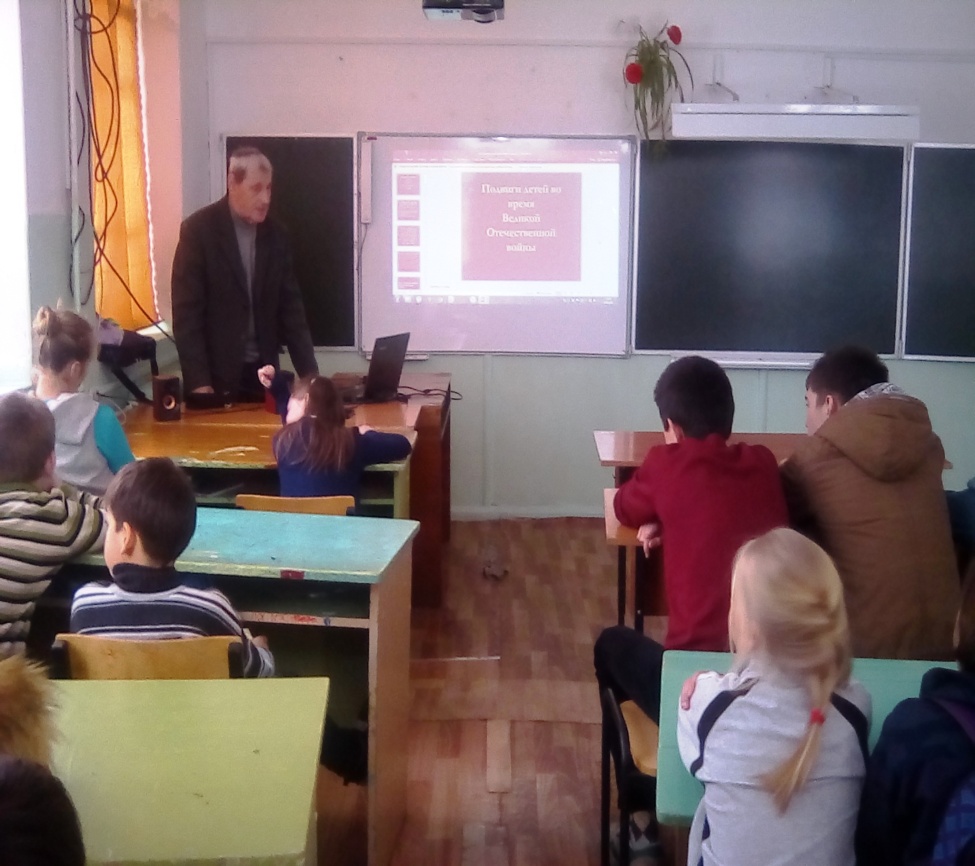 Урок памяти
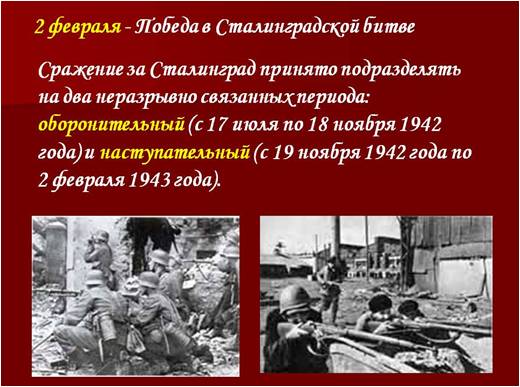 2 февраля в рамках плановых мероприятий,      посвященных Дню Защитников Отечества, в нашей  школе прошел Урок памяти, посвященный 75-й годовщине завершения Сталинградской битвы. Учащиеся 5 – 10 классов вспоминали одну из величайших страниц Великой Отечественной войны, великую битву на Волге – битву за Сталинград, которая стала коренным переломом в ходе той страшной войны.
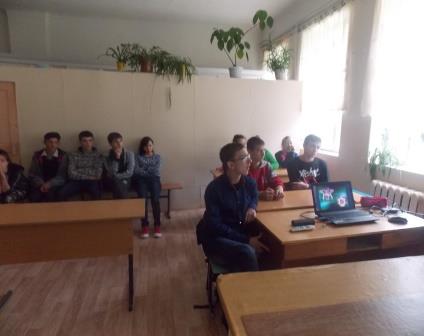 О мужестве моряков. 1905 года
Урок Мужества, посвященный подвигу матросов и офицеров крейсера "Варяг" и  канонирской лодки "Кореец" прошел 12 февраля. Свой рассказ об этом событии М.В.Алатырцев начал с подвига капитана Романа Филипова в Сирии, подчеркивая связь поколений людей мужественных, героических. А потом услышали ребята о строительстве крейсера "Варяг" на судоверфях США, о нападении на наши корабли в нейтральных водах, о взаимовыручке морской даже  между противниками, которые предоставили свои лодки для спасения наших моряков и оказывали медицинскую помощь раненым.  Урок закончился просмотром документального фильма об этих событиях.
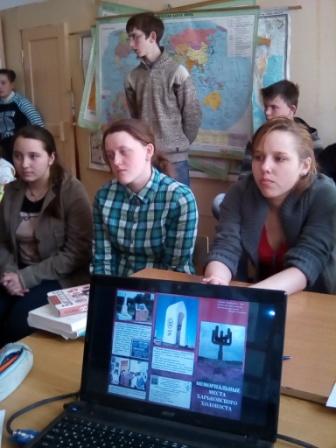 В школе давно работает уголок боевой славы, где собраны ценные военные фото, документы, записаны воспоминания ветеранов. Воспоминания ветеранов… Они самое ценное, что есть в нашем Уголке боевой славы. Уходят ветераны, но остается след, который называется ПАМЯТЬ.  По данным материалам провятся экскурсии с младшими школьниками - «Односельчане в годы Великой  Отечественной войны»
Шефская работа.
Данное направление включает в себя:
 Мероприятия по увековечиванию памяти павших в борьбе за независимость нашей Родины (шефство над  братскими могилами;  вахта памяти -   выставление почетного караула у обелиска  «Воинам-землякам» и памятника; возложение гирлянды Славы; проведение митингов, концертов и других патриотических мероприятий )
Празднование Великой Победы
8 мая празднование Дня Победы традиционно началось с выступлений учащихся в школе. Звучали стихи о войне, исполнялись танцы под мелодии военных лет, песни, которые трогали души собравшихся. Потом был торжественный митинг у Братских могил, на котором выступили глава администрации А.Н.Банько, директор школы О.А.Иванова, генерал запаса Н.В.Дерганов. Настоятель Свято-Введенского храма о.Ярослав отслужил у  могил благодарственный молебен и панихиду по  погибшим воинам.В их память  в  небо выпустили воздушные шары.
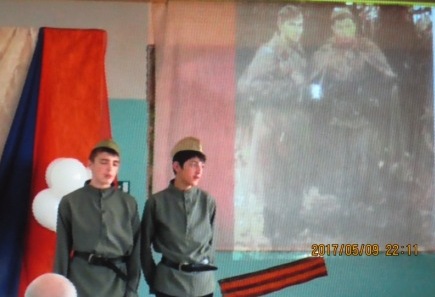 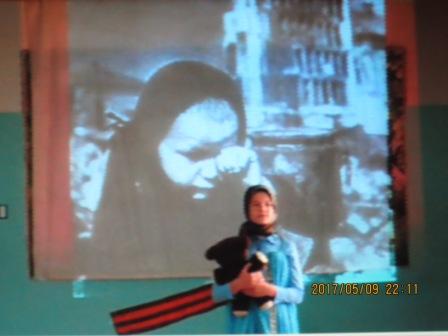 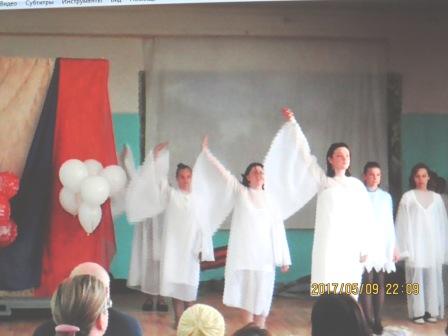 Библиотекарем школы была проведена викторина « С русским воином через века»  с вопросами истории оружия, обмундирования , названия войск и многое другое, начиная с древних времен. Ответы отдавались в библиотеку.
Оформлен стенд  История праздника 23 февраля. На котором рассказывалось о становлении и развитие красной , а затем и российской  армии. 
Также была организована книжная выставка «Великая Отечественная война в именах и датах».
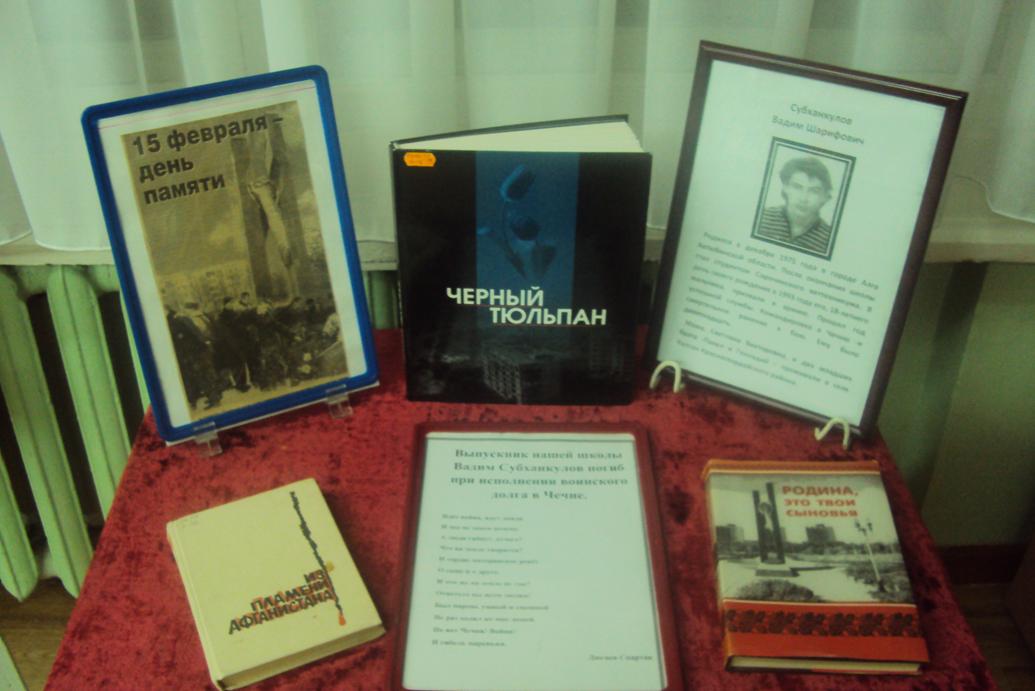 Конкурс военных песен. Каждый класс подготовил песню. Ребята вместе с классным руководителем тщательно готовились к данному конкурсу, чтобы быть лучшими. Подбирали песни, продумывали  костюмы и видео сопровождение
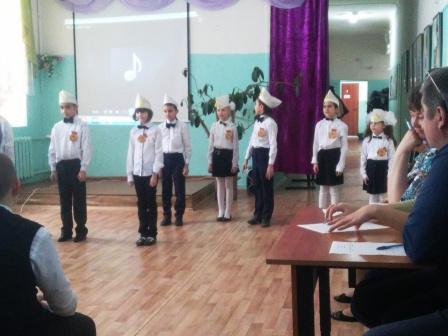 Праздничный концерт
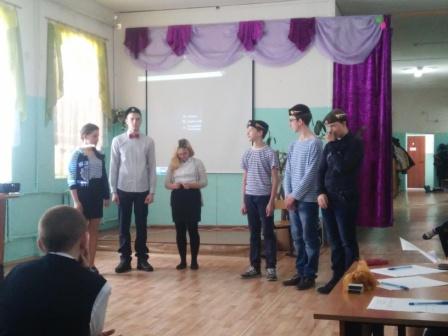 Для пап , юношей и мальчиков был подготовлен праздничный концерт. Где дети пели и  исполняли танцы.  И что за концерт без шуточных конкурсов и армейских сценок. 
Девочки школы исполнили  танец в  подарок мальчикам.
Младшие девочки выступили  со спортивной композицией на степах.
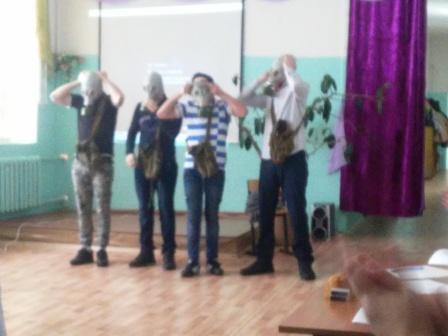 Поклон от родной тюменской земли
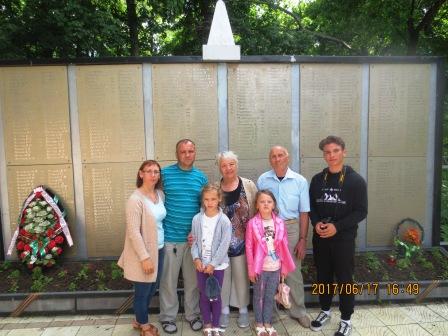 На Братские могилы из далекой Тюмени приехали родственники рядового И.Казанского, умершего от ран в госпитале  №1157  3-ей армии Брянского фронта в 1942 году.  Долгие годы солдат считался без вести пропавшим, и только теперь установлено место его захоронения: Братские  могилы №11. Привезла семья  Казанцевых с собой немного родной для воина земли. Настоятель храма  отец Ярослав отслужил панихиду по погибшему защитнику  Родины.
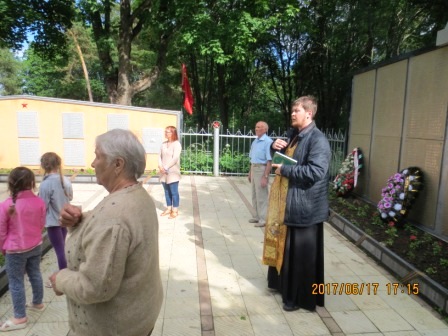 Уход за братскими могилами
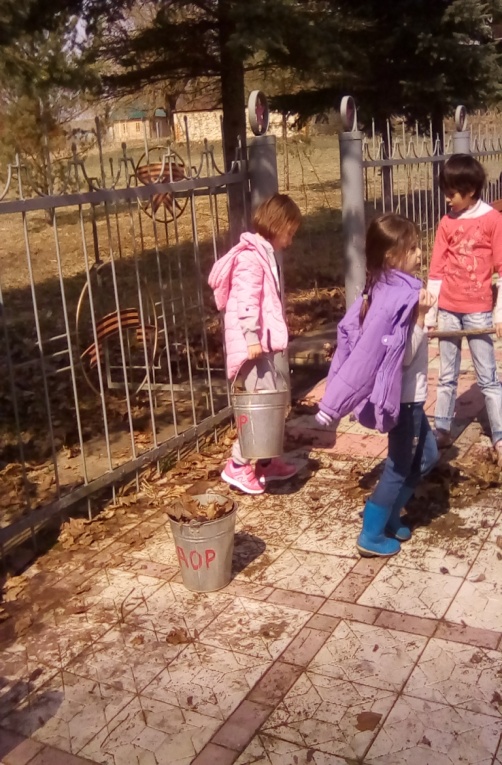 В течение всего года учащиеся школы  поддерживают порядок на братских могилах.
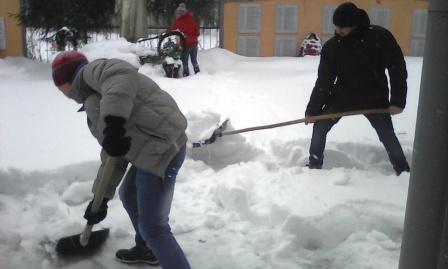 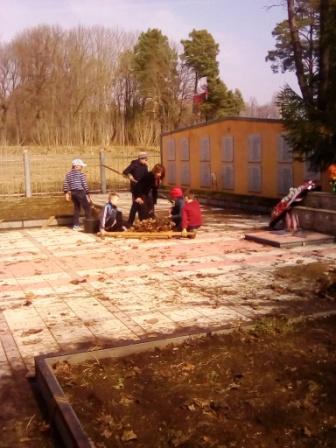 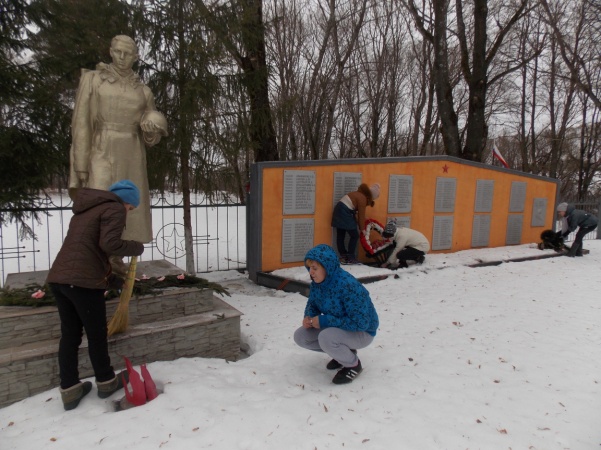 Вахта Памяти
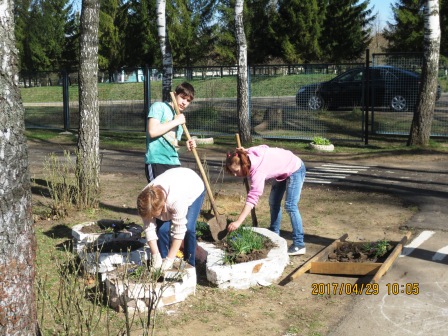 В школе продолжается Вахта Памяти. Сегодня, в преддверии Дня Победы, учащиеся и учителя школы  высаживали цветы на Братских могилах  и клумбах перед школой.
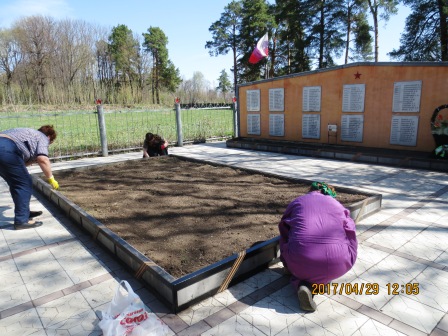 Участие в акциях
Участие в акции « Георгиевская ленточка».
Акция «Моя малая Родина…»
( уборка родного села).
Акция «Это нужно живым…» 
( уход за могилами ветеранов) 
Акция «Ветеран живет рядом».(оказание помощи ветеранам труда Чадаевой Л.К. Булыгиной Н.Н. Яковлевой А.А. Помогали в расчистке снега, уборке территории. Поздравляли ветеранов с праздником.
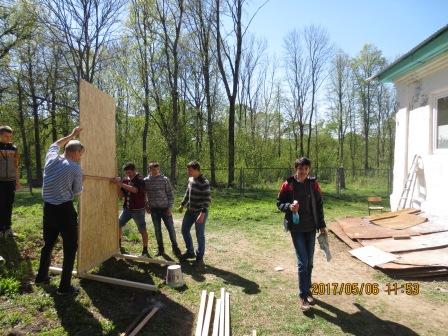 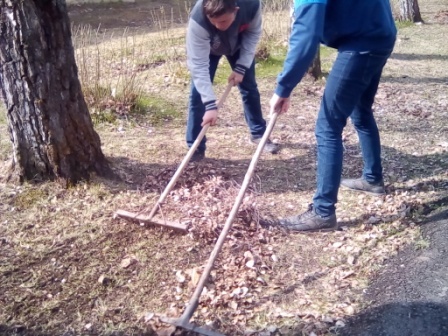 Участие в  районных  и школьных спортивных   мероприятиях.
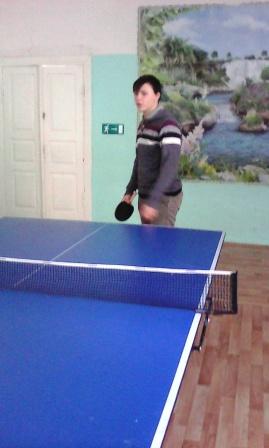 Интеллектуально – спортивный марафон  « К службе в армии готов»
 Соревнования среди учащихся по настольному теннису. 
Соревнования среди учащихся начальных классов "Тургеневские богатыри". 
С учащимися  1  - 4 классов  был проведен праздник  «Зимний день здоровья»
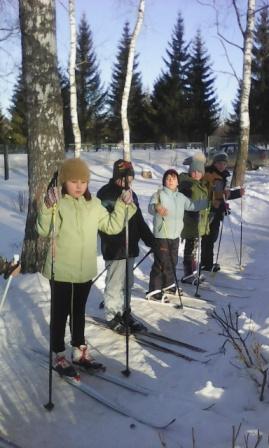 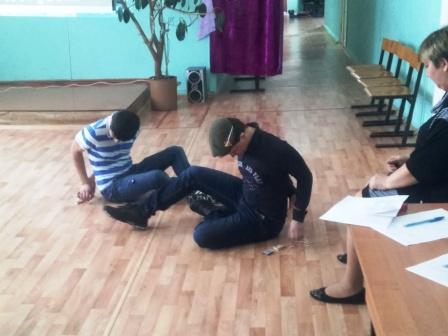 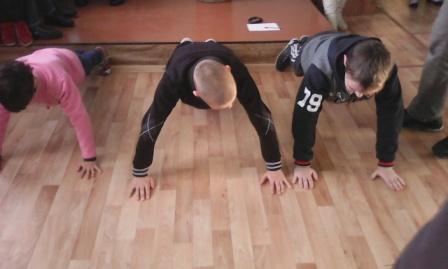 Межрайонный шахматный турнир
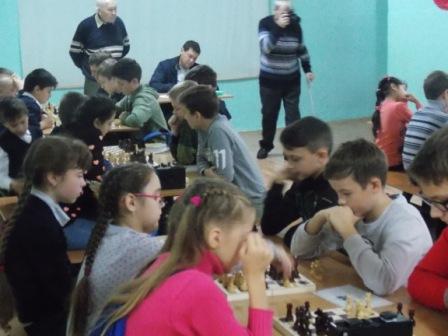 В воскресенье, 15 октября, на базе нашей школы и музея Бежин Луг был проведен первый  межрайонный шахматный турнир с участием школьников и взрослых. В соревнованиях приняли участие 39 спортсменов из  Мценска, Плавска, Корсакова, п.Cлавный  и нашего района. От нашей школы выступал ученик 7 класса.
Шашечный турнир
С 12 по 16 февраля состоялся общешкольный турнир по шашкам, который так же был предусмотрен оборонно-спортивным месячником. Соревнования проходили по двум возрастным группам – среди учащихся начальных классов и среди старшеклассников. Победителям и призерам турнира были вручены Почетные грамоты и медали разного достоинства.
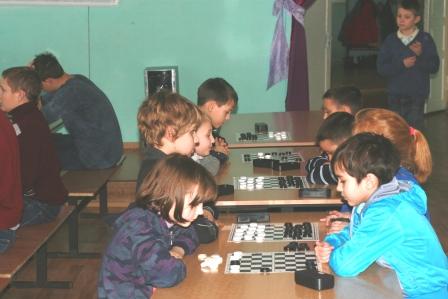 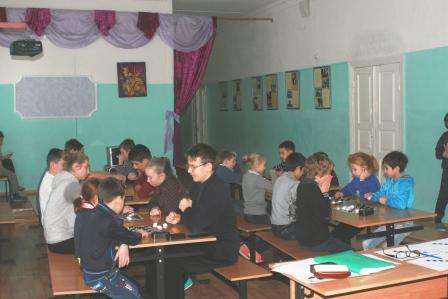 С Днем туризма!
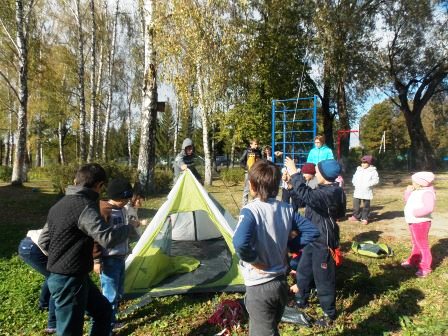 27 сентября   наши школьники совместно с МБУК "Бежин луг" организовали праздник для учащихся. В гости к нам  приехали дети из Долматовской школы. Команды соревновались в скорости разведения костра, установки палатки. Были и веселые конкурсы, которые закончились перетягиванием каната. Праздник  прошел очень весело!
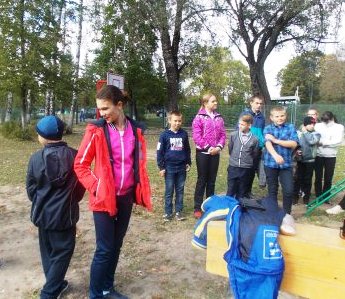 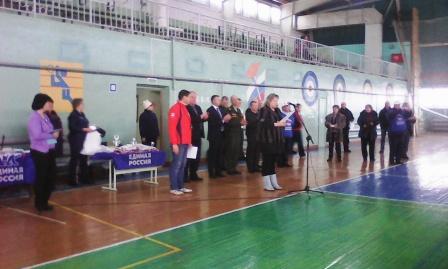 Участие в районных соревнованиях по полиатлону.  
Участие в игре с элементами ориентирования 
« Зима 2018».
    Участие в соревнованиях 
    «Тургеневская Лыжня» Учащаяся  Любомудрова София заняла 2 место.
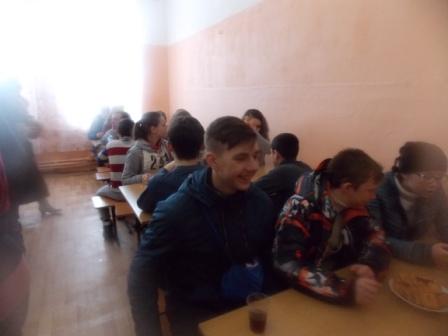 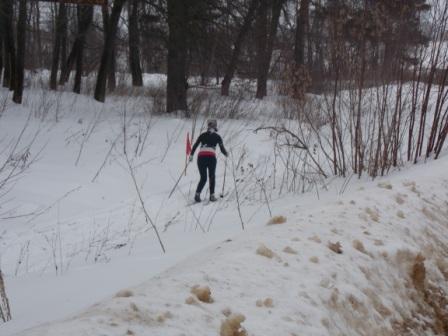